Product and Service Design
Product and Service Design
Process Planning
Concurrent Design and Engineering
Functional Design
Reliability and Analyzing Failures
Design Process
Quality Function Deployment
Taguchi Robust Design
Product Design
Specifies materials

Determines dimensions & tolerances

Defines appearance

Sets performance standards
Service Design
Specifies what the customer is to experience
Determines setting and degree of customer involvement
Defines physical items, physiological benefits, & psychological benefits the customer receives
Sets standards for delivery
An Effective Design Process
Matches product/service characteristics with customer needs
Meets customer requirements in the simplest, most cost-effective manner
Reduces time to market
Minimizes revisions
Feasibility Study
Market Analysis

Economic Analysis

Technical / Strategic Analysis
Good taste
Cocoa Puffs
High nutrition
Low nutrition
Cheerios
Rice 
Krispies
Wheaties
Shredded 
     Wheat
Bad taste
Perceptual Map Of Breakfast Cereals
[Speaker Notes: Figure 5.3]
Process Planning
Create workable instructions for manufacture

Select tooling & equipment

Prepare job descriptions

Determine operation & assembly order

Network all systems
Improving The Design Process
1. Implementing concurrent engineering/design and design teams 
2. Analyzing functional design, reliability, and maintainability
3. Measuring design quality
4. Utilizing quality function deployment
5. Designing for robustness
Concurrent Design
Also known as simultaneous or concurrent engineering

Simultaneous decision making by design teams

Integrates product design & process planning

Details of design more decentralized

Encourages price-minus, not cost-plus pricing

Needs careful scheduling because tasks are done in parallel
Concurrent Design
Customers
Design
Engineering
Marketing
Suppliers
Production
Design Teams
Cross-functional 
Marketing, manufacturing, engineering, finance
Vertical
Suppliers, dealers, customers
Horizontal
Lawyers, accountants, insurance companies
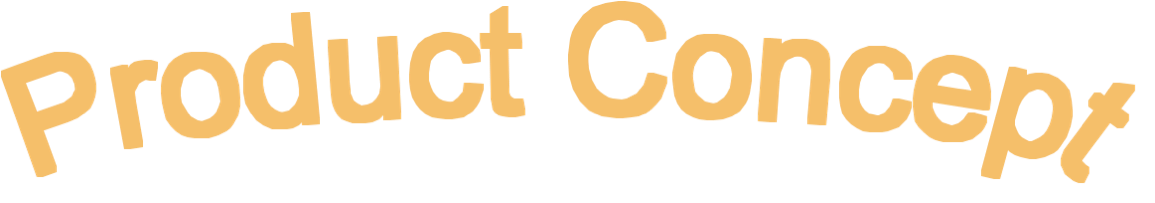 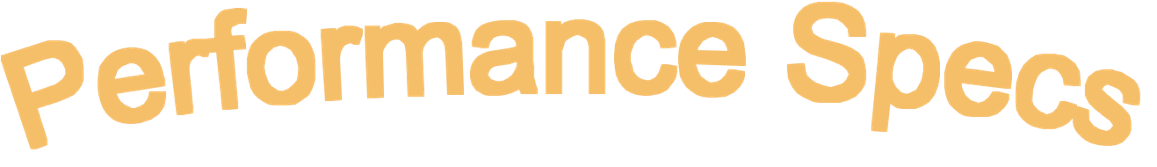 Customers
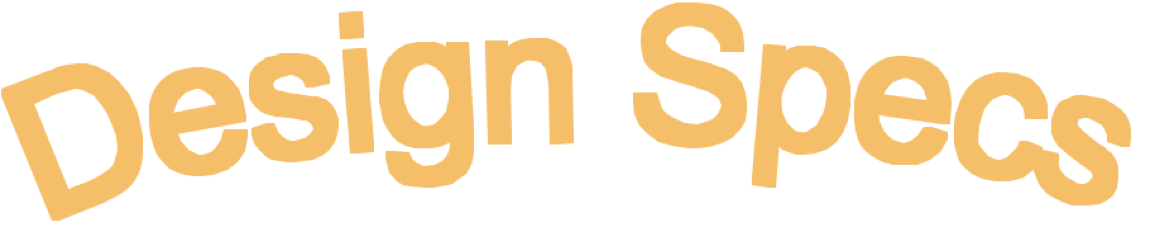 Marketing
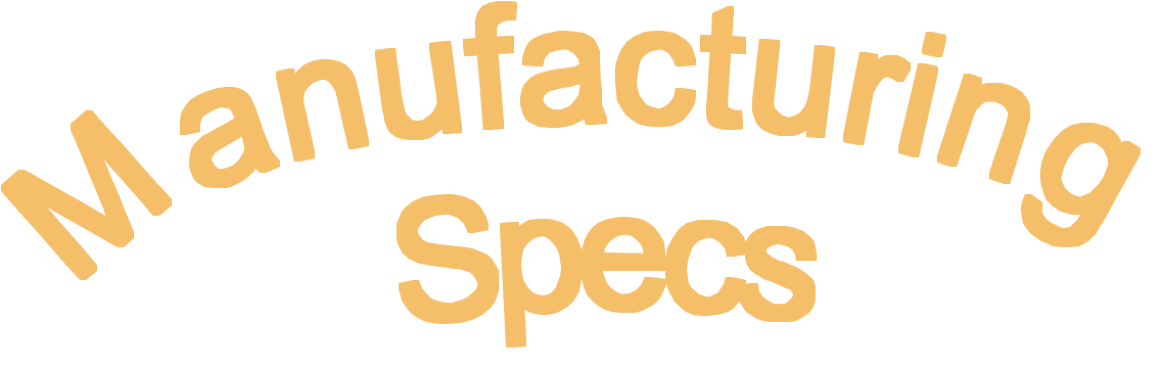 Design
   Engineers
Manuf.
   Engineers
Production
Break Down the Walls Between 
Functional Areas
[Speaker Notes: Figure 5.1]
Functional Design(How The Product Performs)
Reliability
probability product performs intended function for specified length of time

Maintainability
ease and/or cost or maintaining/repairing product
Analyzing Failures
Failure Mode and Effects Analysis (FMEA)
  a systematic approach for analyzing causes and effects 	 of failures
  prioritizes failures
  attempts to eliminate causes
Fault Tree Analysis (FTA)
  more visual
  studies interrelationship between failures
Failure Mode & Effects Analysis
Fault Tree Analysis
Solved
Solved
Components in series
0.90
0.90
0.90 x 0.90 = 0.81
Components in parallel
.90
.95
0.95 + 0.90(1-0.95) = 0.995
Computing Reliability
Quality Function Deployment (QFD)
Translates the voice of the customer into technical design requirements
Displays requirements in matrix diagrams
First matrix called house of quality
Series of connected houses
5. Tradeoff
Matrix
House Of Quality
3. Product
characteristics
Importance
1. Customer
requirements
4. Relationship 
matrix
2. Competitive
assessment
6. Technical assessment and 
target values
House Of Quality for a Steam Iron
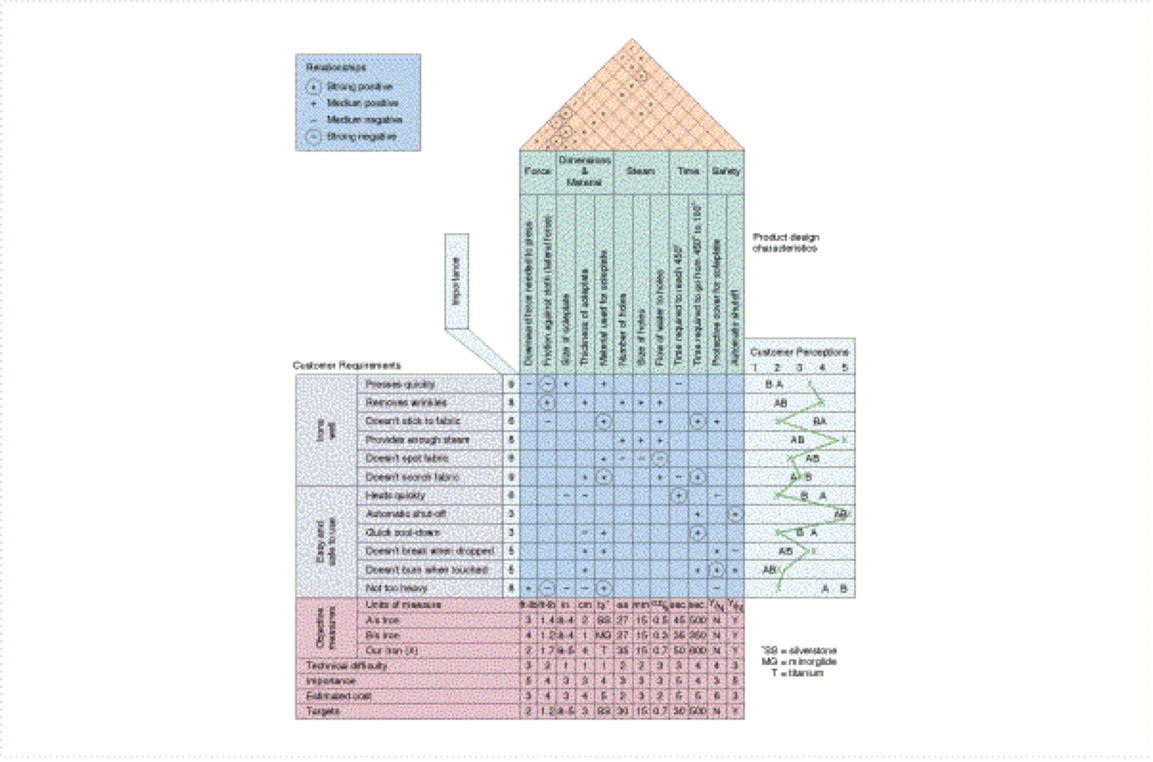 Series of Connected Houses
Customer
Req.
Product 
Characteristics
A-1
Part 
Characteristics
Process 
Characteristics
House of 
Quality
A-2
A-3
Operations
Parts
Deployment
A-4
Process
Planning
Operating 
Requirements
Benefits Of QFD
Promotes better understanding of customer demands and design interactions
Increases customer satisfaction
Breaks down barriers between functions & departments & fosters teamwork
Improves design/development process documentation
Reduces the # of engineering changes, cost of design & manufacture, and brings new designs to the market faster
Taguchi’s Robust Design
A product or service exhibits robustness if it performs consistently regardless of the operating conditions

Designers must consider both controllable factors (design features) and uncontrollable factors (operating conditions) in design for robustness
Consistency Is Important
Consistent errors are easier to correct than random errors
Parts within tolerances may yield assemblies which aren’t within tolerances
Consumers prefer product characteristics near their ideal values
Taguchi’s Quality Loss Function
Quality Loss
Lower
Tolerance
Limit
Target
Upper
Tolerance
Limit